DOPADY INKLUZE PO ČESKUTAKÉ Z POHLEDU ETOPEDA
PaedDr. Jiří Pilař
jmzpilar@gmail.com
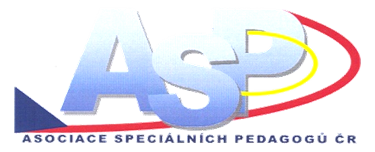 1
PROBLÉM ŠKOLSTVÍ U NÁS – ČASTÉ STŘÍDÁNÍ MINISTRŮ ŠKOLSTVÍ
Od roku 2006 střídání ministrů frekvencí zimního krále Fridricha Falckého (průměr pobytu ve funkci cca 21 měsíců – průměr „pokazili“ Zeman, Buzková a Plaga,  ostatní cca průměr 14 měsíců)

Každý ministr různé představy o školství, obvykle ovlivněn svými politickými našeptavači, ambiciozními neodborníky  často nesystémové zmatky
Poslední nedotažené kroky - inkluze, společné vzdělávání  ministerstvem a neziskovými organizacemi s politickým vlivem mnohdy  bez znalostí a zodpovědnosti
2
INKLUZE – SPOLEČNÉ VZDĚLÁVÁNÍ
Poskytnutí rovného přístupu ke vzdělání je ideálem většiny z nás, mainstreamových i speciálních pedagogů
„Vzdělávání žáků se speciálními vzdělávacími potřebami v běžných školách pokud je to možné, ve speciálních školách pokud je to nutné“(prof. PhDr. Zdeněk Matějček)
Určitě správnou myšlenkou je zvětšit prostupnost školského systému a otevřít jej pokud možno všem
Ale: je nesprávné a iluzorní vzdělávání všech žáků v běžných třídách bez ohledu na jejich intelektové schopnosti, vzdělávání limitující zdravotní postižení, bez odborné připravenosti učitelů a za zpolitizování celého problému
3
Oslabení kognitivního výkonu
Pro smysluplný průběh inkluzivního vzdělávání pedagog potřebuje chápata akceptovat typické obtíže žáka s hraničním intelektem či lehkou mentální retardací:    
  Pomalejší psychomotorické tempo
  Oslabení kognitivních funkcí, zvláště v abstraktním myšlení
  Obtíže ve vyjadřovacích schopnostech 
  Menší slovní zásoba     
  Horší osvojování nových pojmů v průběhu výuky
  Obtížné uvědomování si analogie mezi tématy učiva
  Obtížné uvědomování si o jaký problém se jedná, jak jej uchopit a řešit
  Změnu učebních podmínek má za novou a neznámou situaci
  Obtíže v koncentraci pozornosti a vytrvalosti při řešení úkolů
  Snadná unavitelnost a malá výkonnost
4
Oslabení kognitivního výkonu
Pedagog by měl být schopen vyhodnotit žákovy obtíže:- s čím oslabení výkonu souvisí- které výchozí kognitivní funkce bývají deficitní (pozornost, schopnost abstraktního   myšlení, schopnost vyjadřování a porozumění, minimální koncentrace, emocionální   seberegulace, pohotovost pro zpracování informací, prostorová orientace, atd.)- jak intelektový deficit souvisí s procesem osvojování znalostí a dovedností- potřeba posilování a trénink jednotlivých oslabených oblastí:   » trénink paměti    » krátkodobé a dlouhodobé pozornosti    » rozvoj řeči, slovní zásoby a porozumění řeči    » schopnosti verbálně se vyjadřovat   » podpora pojmového myšlení 
Bývá toho učitel běžné školy s více než dvaceti žáky ve třídě schopen?
5
ČASTÉ PROJEVY ŽÁKA s hraničním intelektema žáka s lehkou mentální retardací
Nesoustředěnost, snadná a rychlá unavitelnost
Problémy s adaptací do kolektivu – outsideři, exkluze (nemají společná témata)
Snaha získat pozornost - nekázeň, frustrovaní agresoři, třídní šašci 
Nesamostatnost při práci
Obtíže s pochopením učiva a dílčích instrukcí
Problémy s chápáním co se po žákovi žádá
Pocity zklamání z častého školního neúspěchu
Možné zhoršení zdravotního stavu (zvláště psychické poruchy)
Vyhýbání se škole, nejprve nemoc, posléze záškoláctví
Žáci neúspěšní a s rizikovým chováním by měli být v hledáčku školního psychologa


     -
6
SELHÁVÁNÍ DÍTĚTE VE ŠKOLE   = ZDROJ NEGATIVNÍCH DOPADŮ NA CHOVÁNÍ
Pocit permanentního neúspěchu, přerůstající v deprivaci
Nepodnětné školní prostředí
Pocit nepochopení učitelem, leckdy učitelova minimální snaha pomoci
Pocit nepochopení třídním kolektivem – dítě systematicky exkludováno 
Absence pozitivního prostředí ve škole, často i mimo školu včetně domova
Stále výraznější poruchy chování až trestná činnost (oddanost partě, zneužitelnost k asocialitě, nápadná agresivita ve škole i mimo ni)
 Problémy vztahů v rodině
Projevy sebepoškozování u citlivějších jedinců
Z výše uvedených důvodů potřeba na sebe upozornit jakýmkoliv způsobem
7
ASISTENT PEDAGOGA A PODPORA ŽÁKŮM VE ŠKOLE
Nová parametrizace pedagogické asistence od roku 2025 - počty asistentů rostly rychleji než počty dětí s potřebou této podpory (dle MŠMT) -za poslední rok o cca 3300
Asistent na veřejných školách bude přidělován podle předem nastavených parametrů: počet žáků se speciálními vzdělávacími potřebami, množství tříd ve škole a jejich naplněnost
Nutno parametry upravit, aby na asistenta v případě potřeby dosáhly i malé školy
Asistenti pedagoga do škol  NE v podobě podpůrného opatření, ale ve stálém pracovním poměru s jasnou perspektivou pro školu a možností dalšího asistentova vzdělávání
Vyřešit záměnu pojmů ASISTENT PEDAGOGA X OSOBNÍ ASISTENT –ve škole i v poradně
Stavěni asistentů do pozic, které jim vzhledem ke vzdělání nepřísluší – např. suplování za učitele
Žádné 80ti hodinové rychlokurzy asistentů nenahradí jejich deficity ve vzdělání 
V běžných základních školách se nedostává potřebné speciálně pedagogické péče!!!
8
Aktuální problémy INKLUZE
Pokles úrovně vzdělávání žáků se SVP v běžných školách nepřipraveností učitelů(zvláště žáků s ADHD / ADD, žáků s psychickými poruchami, hraničním intelektem až s LMP)
Školní psycholog – velký nedostatek, nevyřeší se zamýšlenými psychology bakaláři                                – dopad na  kvalitu, čerství absolventi bez zkušeností, nebo nadúvazek z PPP
Školní speciální pedagog – „všeuměl ?“
Prohlubující se deficit odborného personálního zajištění ve veřejném školství 
Chybí adekvátní metodická podpora ze strany ústředního orgánu
Návrh novely školského zákona cílí na posílení poradenských služeb v základních školách ale: - činnost a odbornost pracovníků v těchto školních poradenských pracovištích podmiňuje   metodickým vedením ze strany odborných pracovníků z PPP - nejednotný způsob zaměstnávání školních psychologů a školních speciálních pedagogů   ve školách velkých (od 180 žáků škola) a ve školách malých (do 179 pedpsych poradna)- povede to k další kumulaci administrativní zátěže v poradnách a dalšímu prodloužení termínů
Návrh politického řešení nepřímo potlačujícího existenci kategorie lehkého mentálního postižení povede ještě častěji než doposud paradoxně ne k inkluzi, ale k exkluzi těchto žáků
9
Potřebné koncepční kroky
Pro SMYSLUPLNÉ inkluzivní vzdělávání je mimo jiné nutné:
Aktualizovat kreditní systém VŠ ve smyslu včlenění speciální pedagogiky do všech oborů pedagogického studia (minimálně rok a zkouška) – přizpůsobit potřebám školní praxe(přislíbena podpora ministrem školství doc. Bekem)
Ve vzdělávání pedagogů pamatovat na práci s dlouhodobě selhávajícími jedinci a s outsidery v třídním kolektivu
Odstranit chaos způsobený IPPP a jeho nástupnickými organizacemi zpolitizováním problematiky
Vypracovat kariérní řád pedagogických pracovníků
Nutnost zavedení povinného kvalifikačního studia 
V souvislosti s kariérním řádem, přepracovat systém finančního ohodnocení pedagogických pracovníků s akcentem na jejich odbornost 
Odstranit potlačení odborné podpory učitelům pochybnými mzdovými úpravami(nyní 130% jen učitelům?, kde je školní psycholog, speciální pedagog a poradenští pracovníci ?)
10
ZKUŠENOSTI ETOPEDA SE SELHÁVAJÍCÍMI ŽÁKY
Nárůst poruch typu ADHD/ADD, i když …
Nárůst poruch chování
Nárůst dětí s psychiatrickým onemocněním
Nárůst agresivity žáků mezi sebou, žáků vůči učitelům, dětí vůči rodičům
Nárůst počtu záškoláků a neomluvených hodin
Snadná zneužitelnost k čemukoli ve snaze být akceptován druhými (např. partou)
Začlenění do dětských gangů na sídlištích
Zvýšený počet experimentátorů s drogou (alkohol, THC, HHC, Kratom, Metamphetamin apod.)
V běžných ZŠ se nedostává potřebné speciálně  pedagogické péče
11
NÁRŮST KLIENTELY V SVP KLÍČOVV POSLEDNÍCH DESETI LETECH
V posledních deseti letech výrazný nárůst klientů o cca 45%– koresponduje to se zhoršenou atmosférou    a vztazích ve školách-  obklopení negativními osobními zážitky    s nimiž se neumí vypořádat-  snižující se frustrační tolerance ústící    do agresí či depresí, sebepoškozování,   až suicidiálních pokusů-  dostatečná nepřipravenost škol na inkluzi    žáků se SVP, jejich selhávání, neúspěchy  -  nechuť do školy vůbec chodit

Nyní přibyl další element – „PostCovid“ – záškoláctví - důsledky absence pravidelné    školní docházky  školní neúspěšnost-  extrémní nárůst závislosti na PC a chytrých    telefonech – nedostatek spánku, nesoustředěnost  školní neúspěšnost-  důsledky patrné především u rizikových žáků,    mezi které nutno řadit i žáky s SVP  školní neúspěšnost
12-Nov-24
12
DĚKUJI ZA POZORNOST                        … a loď pluje, ale kam?
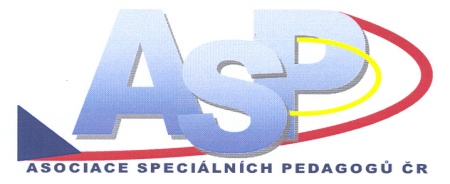 PaedDr. Jiří PilařE-mail:   jmzpilar@gmail.com
:        +420 778 745 780
             +420 777 206 284
13